Economia e società ai tempi del socialismo reale.
Socialismo reale = coesistenza di quattro condizioni:
I) Politica = governo di un solo partito anche nei casi di fittizia presenza di altri partiti. II)  Economica =  lo Stato è il solo legittimo detentore dei mezzi di produzione. Lo sciopero, di conseguenza, non avrebbe senso poiché  si sciopererebbe contro  se stessi. III)  Politico-economica= le scelte macro e micro economiche sono pianificate a livello centrale. L’intero processo di produzione e distribuzione doveva essere  gestito dalla mano visibile dello stato e non da quella invisibile del mercato. IV)  Ideologica =  Un’unica ideologia/religione il marxismo-leninismo.
Socialismo reale = coesistenza di quattro     condizioni:
Politica = governo di un solo partito anche nei casi di fittizia presenza di altri partiti. 
 Economica =  lo Stato è il solo legittimo detentore dei mezzi di produzione. Lo sciopero, di conseguenza, non avrebbe avuto senso poiché  si sarebbe scioperato contro  se stessi. 
Politico-economica= le scelte macro e micro economiche sono pianificate a livello centrale. L’intero processo di produzione e distribuzione doveva essere  gestito dalla mano visibile dello stato e non da quella invisibile del mercato. 

Ideologica =  Un’unica ideologia/religione il marxismo-leninismo.
Il modello in sé era superiore a quello capitalista.
L’economia pianificata era ritenuta razionalmente superiore a quella di mercato considerata anarchica, autodistruttiva e intimamente classista.
L’applicazione del modello avrebbe prescisso dalle condizioni preesistenti e sarebbe stato applicato ovunque fosse stato possibile.
In URSS il GOSPLAN era l’organo supremo della pianificazione economica.
Non si mirava ad una migliore interpretazione del modello capitalista, bensì ad una sua radicale sostituzione.
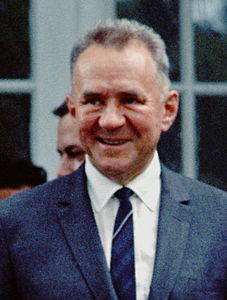 Aleksej Nikolaevič Kosygin
Evsej Grigor'evič Liberman
              1897-1983
La Visione di Liberman
Secondo Liberman, l’azienda sarebbe dovuta diventare un centro decisionale e non essere più un mero strumento esecutivo del Piano quinquennale approvato a livello centrale.

Entra in gioco il profitto.
Il modello Liberman
La redditività delle imprese come metro per valutarne il funzionamento. Si sarebbero dovuto inserire principi tipici dell’economia capitalista: profitto, domanda, offerta.
Autonomia operativa delle imprese e riduzione del ruolo del GOSPLAN.
Solo nella Jugoslavia di Tito fu in parte accettato il modello di Liberman.
Secondo Liberman non si sarebbe trattato di un ritorno al capitalismo, poiché le imprese avrebbero goduto di margini di autonomia all’interno di un’economia centralizzata pianificata e avrebbero risposto allo stato e non ai privati.
1957 nascita dei sovnarkoz, organi di gestione regionali e eliminazione dei ministeri industriali


 Economic methods and the effectiveness of production (1971).
Il COMECON                                1949-1991
Consiglio di Mutua Assistenza Economica.

Ne faranno parte a vario titolo anche paesi non europei.

Risposta al piano Marshall e all’OECE (Organizzazione Europea per la Cooperazione Economica)

‘49-’53. Sviluppo indipendente industria siderurgica e accordi bilaterali. 
‘50-’60. Collaborazione e divisione dei compiti.
Il tenore di vita.
1953-1956 progresso e miglioramento globale del reddito rispetto al triennio ‘50-’53 ottenuto:
nei primi due anni tramite una riduzione dei prezzi e delle imposte
nel 1956 con un significativo aumento dei salari nominali.
Nello stesso periodo nelle campagne   
Aumentarono i prezzi pagati agli agricoltori e diminuirono quelli da loro pagati.
Diminuì la quota delle consegne obbligatorie delle fattorie allo stato. Aumentò la quota delle vendite sotto contratto.
Il peso del fisco e l’inizio di un mite(molto mite benessere).
Le agevolazioni fiscali si applicavano più alle fattorie collettive pubbliche che private le quali sopportavano di più il peso delle consegne obbligatorie.
La maggiore estensione degli apprezzamenti privati concessi ai membri delle fattorie collettive ne migliorò le condizioni di vita.
Il notevole squilibrio tra le città e le campagne fu in parte mitigato dai miglioramenti prima indicati.
La riconversione industriale e l’inizio d’importazioni alimentari portarono alla eliminazione del razionamento.
Albania e RDT lo aboliranno nel 1957-’58.
Miglioramenti.
Il notevole squilibrio tra le città e le campagne fu in parte mitigato dai miglioramenti prima indicati.
La riconversione industriale e l’inizio d’importazioni alimentari portarono alla eliminazione del razionamento.
Albania e RDT lo aboliranno nel 1957-’58.
La questione degli alloggi.
A) in tutte le democrazie popolari ci fu un aumento delle costruzioni di abitazioni.
B) nella maggior parte dei paesi il contributo del settore privato era in crescita, in Cecoslovacchia nel ‘56 fu del 45% a fronte del 7% del ’53; in Polonia fu del 40% a fronte del 5%.
C) La maggior parte della crescita era nelle aree rurali.
D)Nelle aree industriali la carenza era stabile e ilsistema di distribuzione non cambiava.
1956: l’assistenza sociale.
Miglioramenti in generale.
A) decreto polacco migliorò l’assistenza ad anziani, invalidi e superstiti.
B) legge ungherese del 23. 12.1955 allargò la copertura delle indennità di malattia ai lavoratori stagionali delle imprese agricole di proprietà statale, agli addetti ai trattori e alle mietitrici.
B-1) la nuova legge escludeva gli artigiani privati e i lavoratori agricoli che coltivassero individualmente un appezzamento più ampio di 5 acri.
B-2) una nuova legge sulle pensioni del 1954 accrebbe l’ammontare delle pensioni dal 15% al 50% del salario finale.
C) Bulgaria, Cecoslovacchia e Ungheria aumentarono l’indennità per i figli.
Ancora miglioramenti.
B-1) la nuova legge escludeva gli artigiani privati e i lavoratori agricoli che coltivassero individualmente un appezzamento più ampio di 5 acri.
B-2) una nuova legge sulle pensioni del 1954 accrebbe l’ammontare delle pensioni dal 15% al 50% del salario finale.
C) Bulgaria, Cecoslovacchia e Ungheria aumentarono l’indennità per i figli.
Le conseguenze della morte di Stalin.
La destalinizzazione come fenomeno complesso.
La rottura con la Cina.
La crisi albanese e l’incapacità di Mosca a mantenere Tirana nell’alveo del comunismo sovietico.
L’assistenza economica dell’Urss ai paesi a democrazia popolare.
L’agricoltura
L’abolizione delle stazioni di macchine e trattori(SMT)